فارماکولوژی
PHARMACOLOGY
NSAIDs
داروهای ضد التهاب غیر استروئیدی
دردهای خفیف و متوسط استخوانی و مفصلی و عضلانی
سردرد، میگرن
نقرس حاد
قاعدگی دردناک ( درد قاعدگی)-مفنامیک اسید
درد پس از عمل
تب
دلدرد کلیوی-دیکلوفناک
باز مانده مجرای شریانی در نوزاد،
روماتیسم مفصلی- درمان دراز مدت-مفنامیک اسید نمی شود.



آسپرین ( استیل سالیسیلیک اسید )
ایبوپروفن 
ناپروکسن
ایندومتاسین
تولمتین
Ketorolac
دیکلوفناک
مفنامیک اسید
Piroxicam و ملولیکسام
انتخابی مهار کنندهCoxibs COX-2  مثل سلکوکسیب
کاربرد NSAID ها
درد مفاصل از جمله در نقرس
رسوب کریستال اورات در مفاصل
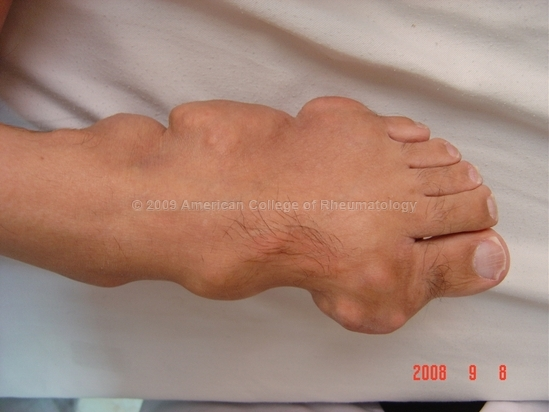 عوارض دارهای NSAID
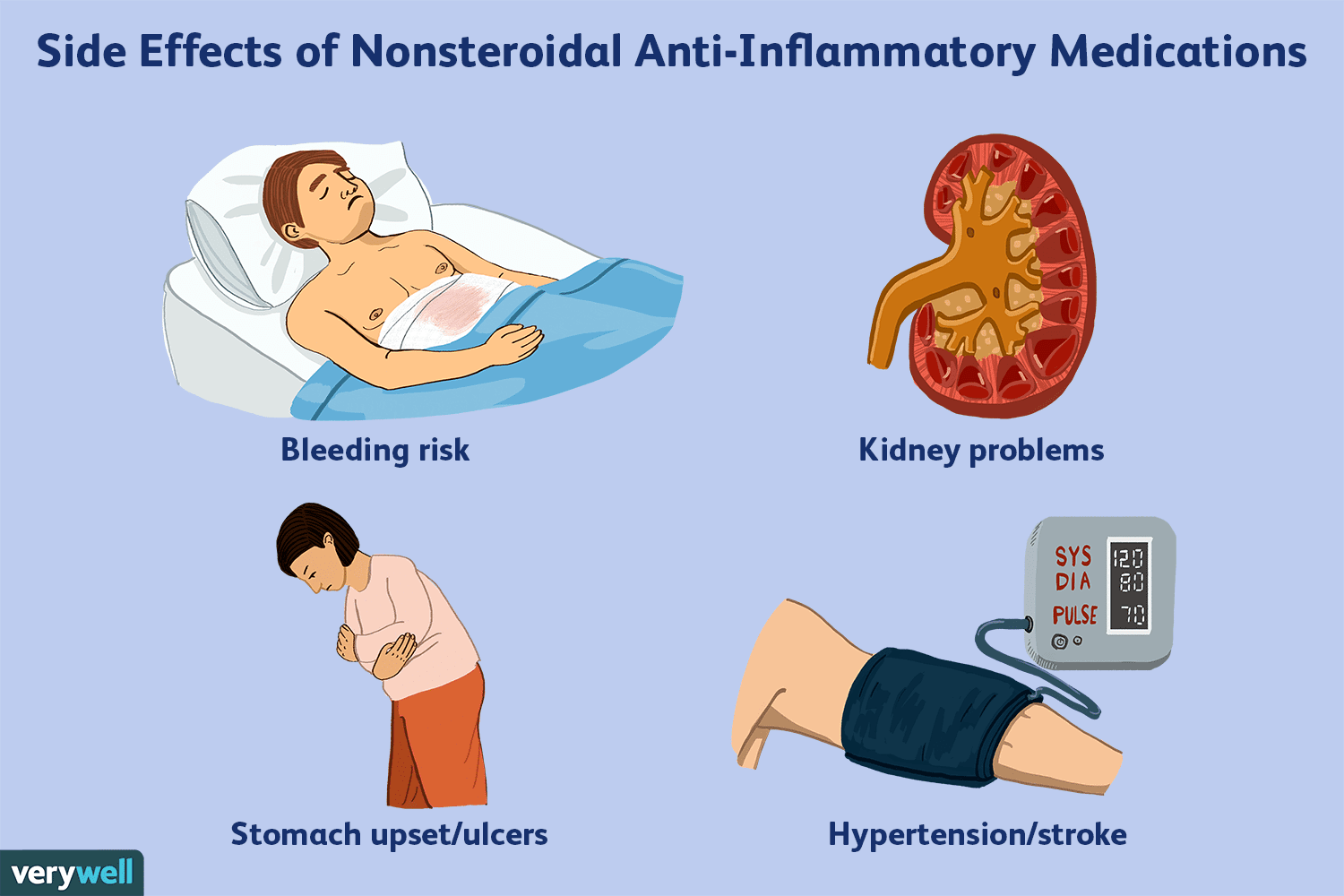 باز بودن مجرای شریانی(Ductus arteriosus)
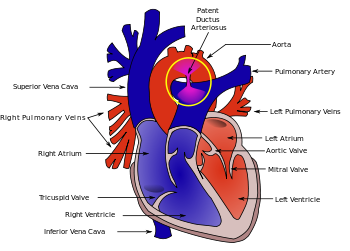 سرخرگ ائورت
سرخرگ ششی
سلکوکسیب
عوارض گوارشی کمتر از بقیه NSAID ها
دارای عوارض قلبی لذا در نارسائی قلبی منع مصرف دارد
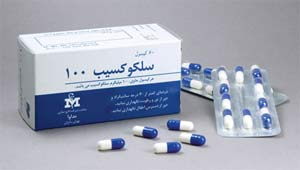 عوارض جانبی
مشکلات دستگاه گوارش خونریزی معده سوء هاضمه 
کاهش تولید اسید با استفاده همزمان از یک مهارکننده پمپ پروتون (امپرازول) ، اسموپرازول یا رانیتیدین یا شیرمنیزی (AlMg)
بعد از غذا  مصرف شوند.
خطر ابتلا به مشکلات کلیوی
کاهش اثر داروهای فشار خون با کاهش خونرسانی به کلیه
کم خونی در مصرف طولانی مدت 30 درصد
تشدید آسم و رینیت
هیپرکالمی با کاهش خونرسانی به کلیه
عوارض کلیوی به ویژه در افراد دهیدره
اسهال و استفراغ، خونریزی، روزه دار و ....
فسفولیپیدهای غشا
فسفولیپاز A2
آراشیدونیک اسید

لیپواکسیژناز			سیکلواکسیژناز

لکوترین ها			پروستاگلاندین	
	آسم و رینیت			درد، التهاب، تب
کورتون ها
NSAID
عوارض جانبی NSAIDها
دستگاه عصبی مرکزی : سردرد ، وزوزگوش و سرگیجه در دوز بالا
قلبی و عروقی :  افزایش فشارخون در اثر احتباس مایعات
گوارش :  درد شکمی ، تهوع و استفراغ 
خونی : کم خونی
ریوی : تشدید آسم به ویژه اسپیرین
کلیوی : کاهش خونرسانی به کلیه و ایجاد نارسائی در دراز مدت
موارد منع مصرف
زخم معده یا خونریزی معده
فشار خون بالای کنترل نشده به علت کاهش خونرسانی به کلیه
انفارکتوس میوکارد بیماری عروق کرونر (به جز آسپرین) به علت افزایش فشار خون
نارسایی احتقانی قلب (به جز آسپرین) به علت افزایش فشار خون
سه ماهه سوم بارداری 
درموارد منع مصرف می توان از استامینوفن استفاده کرد.
تداخلات
ترکیب با سایر عوامل نفروتوکسیک 
کاهش اثر داروهای فشار خون
کاهش حذف لیتیوم و متوترکسات، دیگوکسین و سایر داروهایی که در کبد متابولیزه نمی شوند.
وارفارین-pt چک شود.
تشدید فشار خون بالا
بارداری
سه ماهه سوم منع مصرف دارند.
عوارض کلیوی در جنین ایجاد می کنند.
استامینوفن در حاملگی و شیردهی مجاز است.
تفاوت استامینوفن با NSAIDها
عوارض استامینوفن کبدی است.
آسپیرین یا استیل سالیسیلیک اسید
پرعارضه تر از بقیه NSAIDها
پیشگیری از سکته قلبی و مغزی
مهار برگشت ناپذیر COX-1 
مانع از تجمع پلاکت 
مشکلات دستگاه گوارش (معده و روده)
سندرم Rey
زیر 16 سال ممنوع 
جراحی و دندانپزشکی
در دوز بالا مسمومیت زاست که باعث تب می شود.
دوزهای اسپیرین
دوز پايين: کمتر از 300 میلی گرم
ضد پلاکت 
دوز متوسط:300 تا 2000 میلی گرم
ضد درد و ضد تب
دوز بالا: بیش از 2000 میلی گرم
 ضد التهاب
دوز ضد التهاب به خاطر عوارض زیاد بین پزشکان شایع نیست.
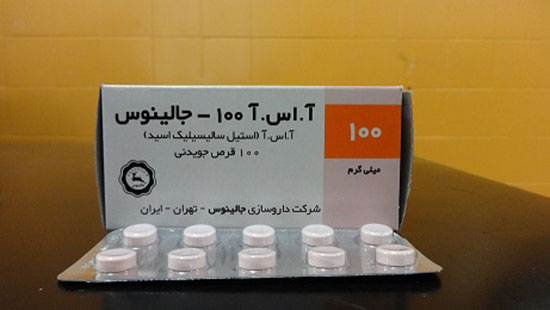 مشتقات پروپیونیک اسید
ایبوپروفن و ناپروکسن
حساسیت متقاطع بین این دو دارو 
هر دو قدرت مشابه دارند و ساختار مشابه دارند.
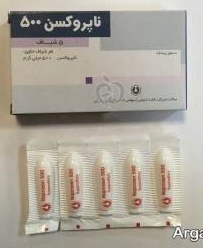 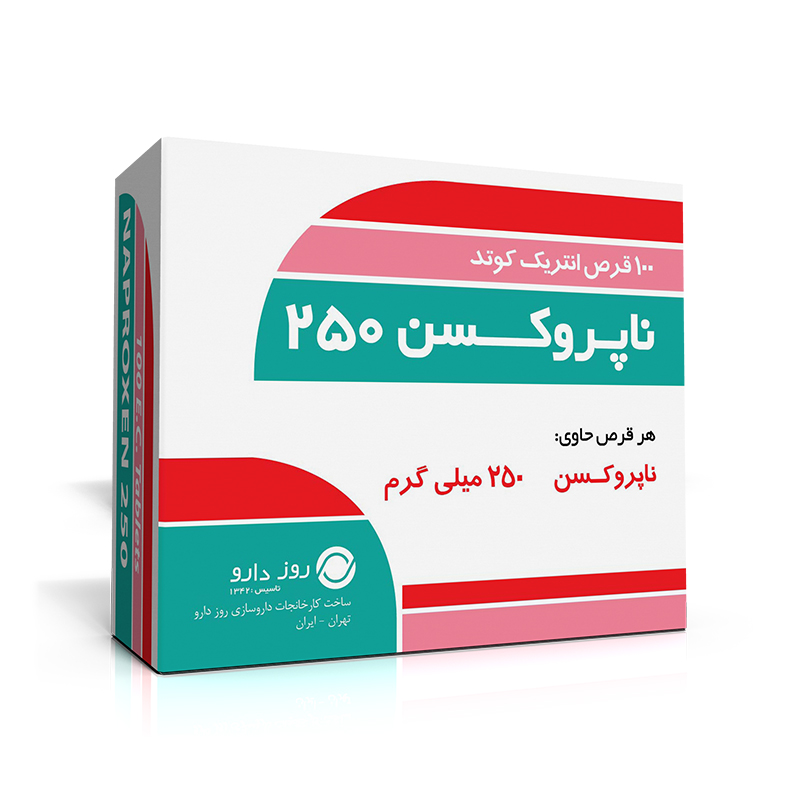 متیل سالیسیلات و منتول سالیسیلات
ویکس
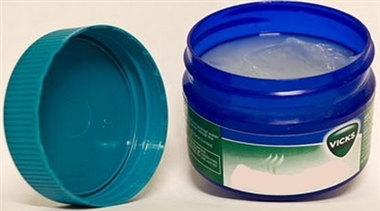 ترکیب داروهای مسکن
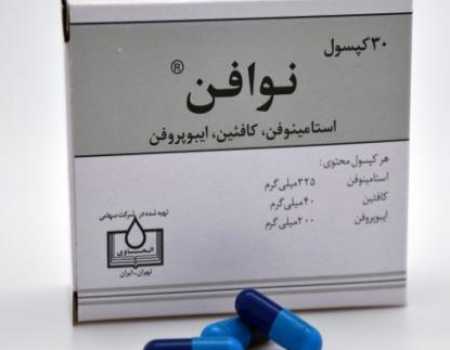 سوال
یک مرد 66 ساله با شکایت کاهش ادرار در 24 ساعت گذشته مراجعه کرده است. او دچار نارسائی قلبی است. داروهای دیگوکسین، فروزماید، کاپتوپریل، مصرف می کند. او به خاطر پا درد دو روز پیش دو ایبوپروفن خورده است. پزشک اثری از کمی حجم خون مشاهده نکرد پس دوز فروزماید را افزایش داد. اما ادرار زیادتر نشد. علت کمی ادرار چیست؟
کاهش فیلتراسیون گلومرولی ناشی از ایبوپروفن
تشدید نارسائی قلب
کاهش ترشح رنین ناشی از ایبوپروفن
هیپوکالمی ناشی از ایبوپروفن
ketorolac
آنالژزيك قبل از عمل جراحي 
ضد درد بعد از عمل
NSAIDهای تزریقی: کتورولاک و پیروکسیکام
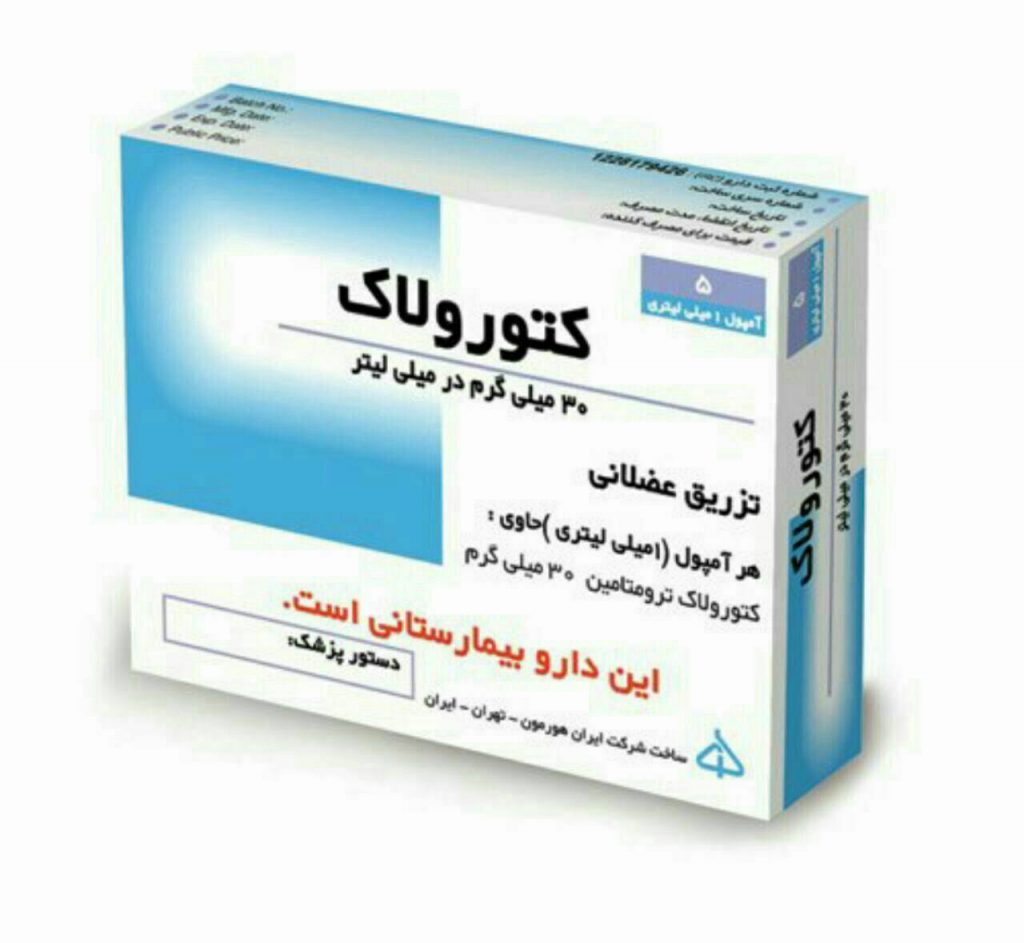 دیکلوفناک
کاربرد: دردها به ویژه درد کلیه
زیر 14 سال آمپول ممنوع –تخریب میلین و فلجی- شیاف مجاز
عوارض کبدی
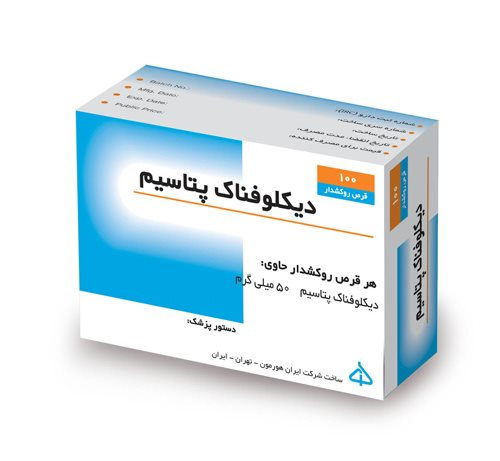 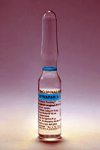 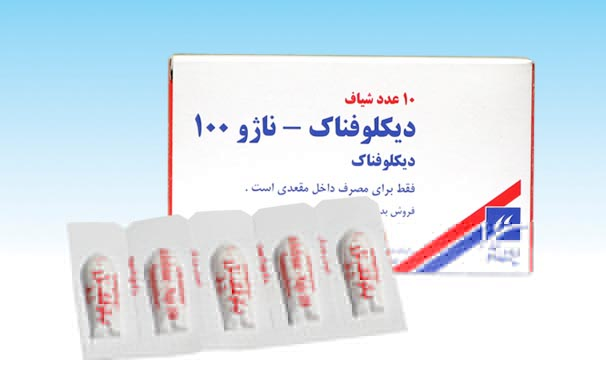 ایندومتاسین و پیروکسیکام
بیشترین میزان شیوع عوارض گوارشی
ایندومتاسین: کاربرد در باز ماندن مجرای شریانی نوزاد
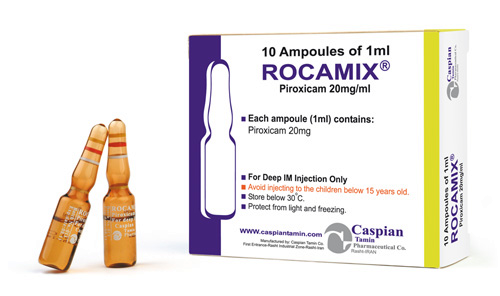 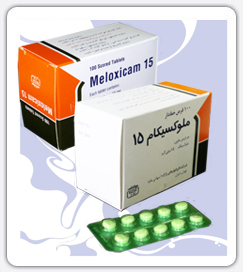 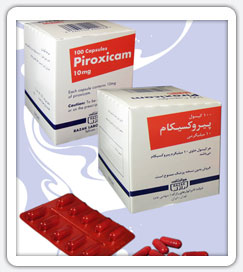 پیروکسیکام
طول اثر طولانی تر از سایر NSAIDها
لذا در دردهای مزمن و طولانی استفاده می شود مثل
درد های استخوانی
روماتیسم مفصلی
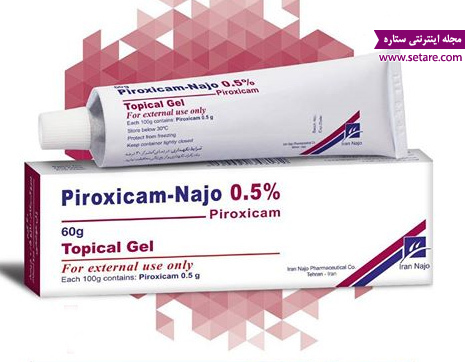 سوال
پسر بچه 6 ساله مبتلا به آنفولانزا یک داروی تب بر برای 4 روز دریافت کرد. در روز پنجم فرد به کما رفت و فوت کرد. کالبدشکافی نشان دهنده نفوذ چربی به کبد، قلب و کلیه و ادم مغزی است. کدام دارو ممکن است باعث این اتفاق شده باشد؟
A. Acetaminophen
B. Piroxicam
C. Ibuprofen
D. Indomethacin
E. Ketorolac
F. Aspirin
Adult cold
325mgاستامينوفن 
5mgفنيل افرين ضد احتقان
2mg كلرفنيرآمين آنتی هیستامین
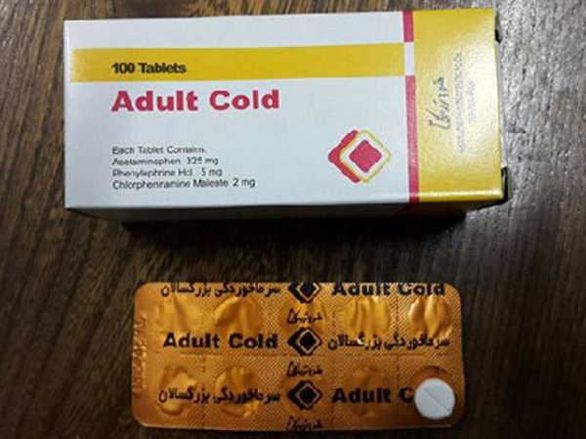 دنداندرد
aspirin 
Ibuprofen
مفنامیک اسید
دیکلوفناک
مناسب برای انواع درد به ویژه درد کلیوی
سنگ کلیه
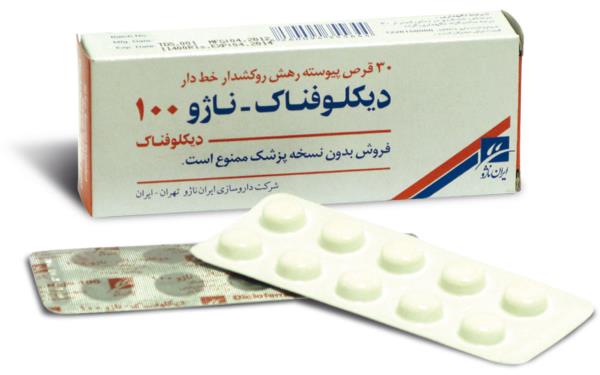 مفنامیک اسید
در بچه ها استفاده نشود.
دنداندرد
درد پریود
طولانی مدت استفاده نشود.
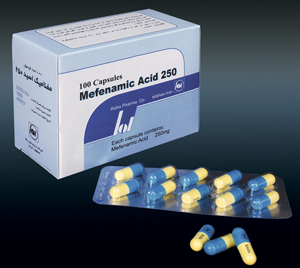 ایندومتاسین
نقرس حاد
روماتیسم مفصلی
عوارض روانی افسردگی و توهم
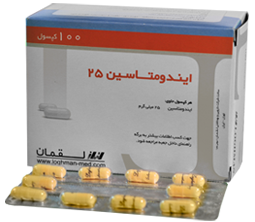 سوال
یک زن 51 ساله به پزشک برای خستگی و نفس تنگی مراجعه کرده است. او گیاه خوار است و اخیرا میل به خوردن یخ پیدا کرده است. مدفوعش تیره شده است. او پیروکسیکام برای 6 ماه برای درمان روماتیسم مفصلی مصرف کرده است. معاینه او علامت خاصی را نشان نداد. او احتمالا به چه عارضه ای مبتلا است؟
A.	کمبود آهن
B.	آلکالوز تنفسی
C.	سندروم ری
D.	نفروپاتی به علت پیروکسیکام
E.	حساسیت به پیروکسیکام
استامینوفن paracetamol
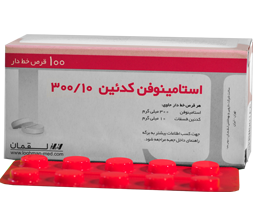 سوال
یک زن 51 ساله به پزشک برای خستگی و نفس تنگی مراجعه کرده است. او گیاه خوار است و اخیرا میل به خوردن یخ پیدا کرده است. مدفوعش تیره شده است. او پیروکسیکام برای 6 ماه برای درمان روماتیسم مفصلی مصرف کرده است. معاینه او علامت خاصی را نشان نداد. او احتمالا به چه عارضه ای مبتلا است؟
کمبود آهن
آلکالوز تنفسی
سندروم ری
نفروپاتی به علت پیروکسیکام
حساسیت به پیروکسیکام
مسمومیت با استامینوفن
دوز درمانی استامینوفن: 10 میلی گرم در کیلوگرم
100 میلی گرم در کیلوگرم در روز مسمومیت زاست
علائم مسمومیت با استامینوفن
این مسمومیت دو فاز دارد
تهوع و استفراغ در ساعت اول
تشنج و انسفالوپاتی کبدی بعد از 6 ساعت
درمان انسفالوپاتی کبدی: مترونیدازول
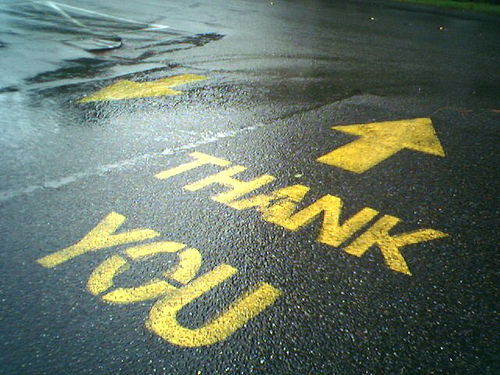